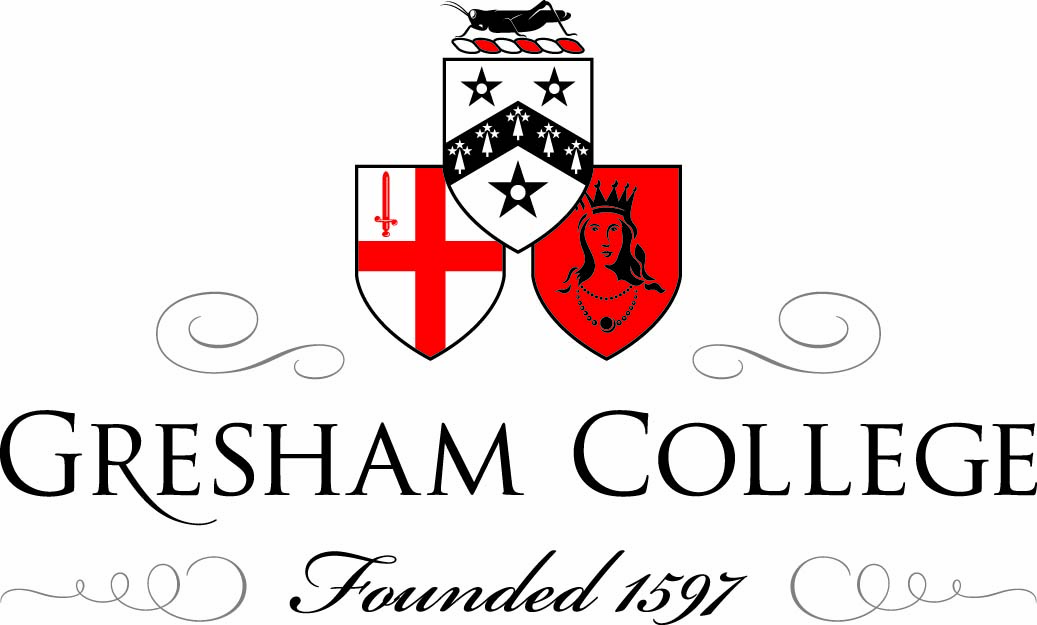 The Falklands War, 1982
Vernon Bogdanor FBA CBE
Visiting Gresham Professor of Political History
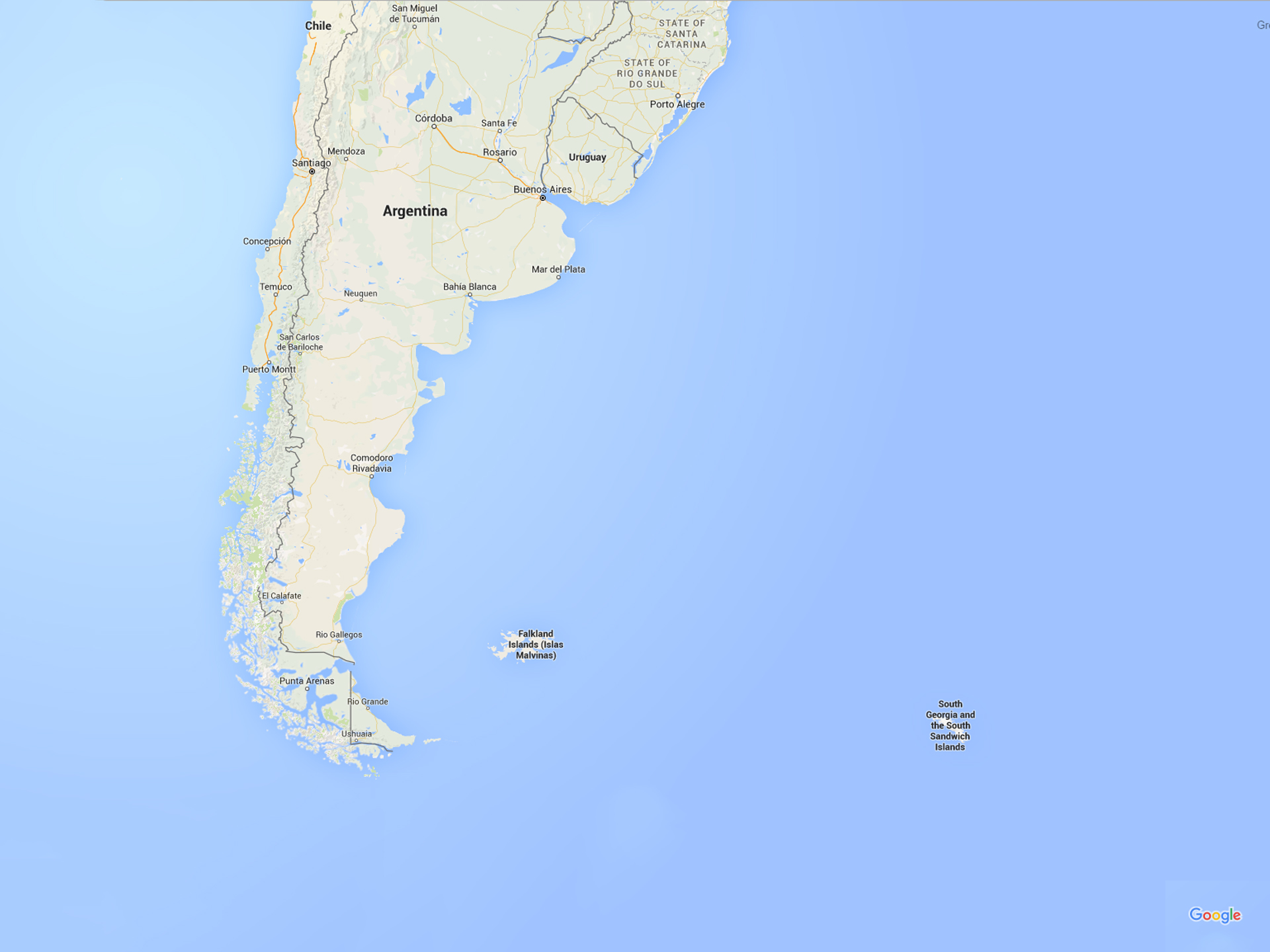 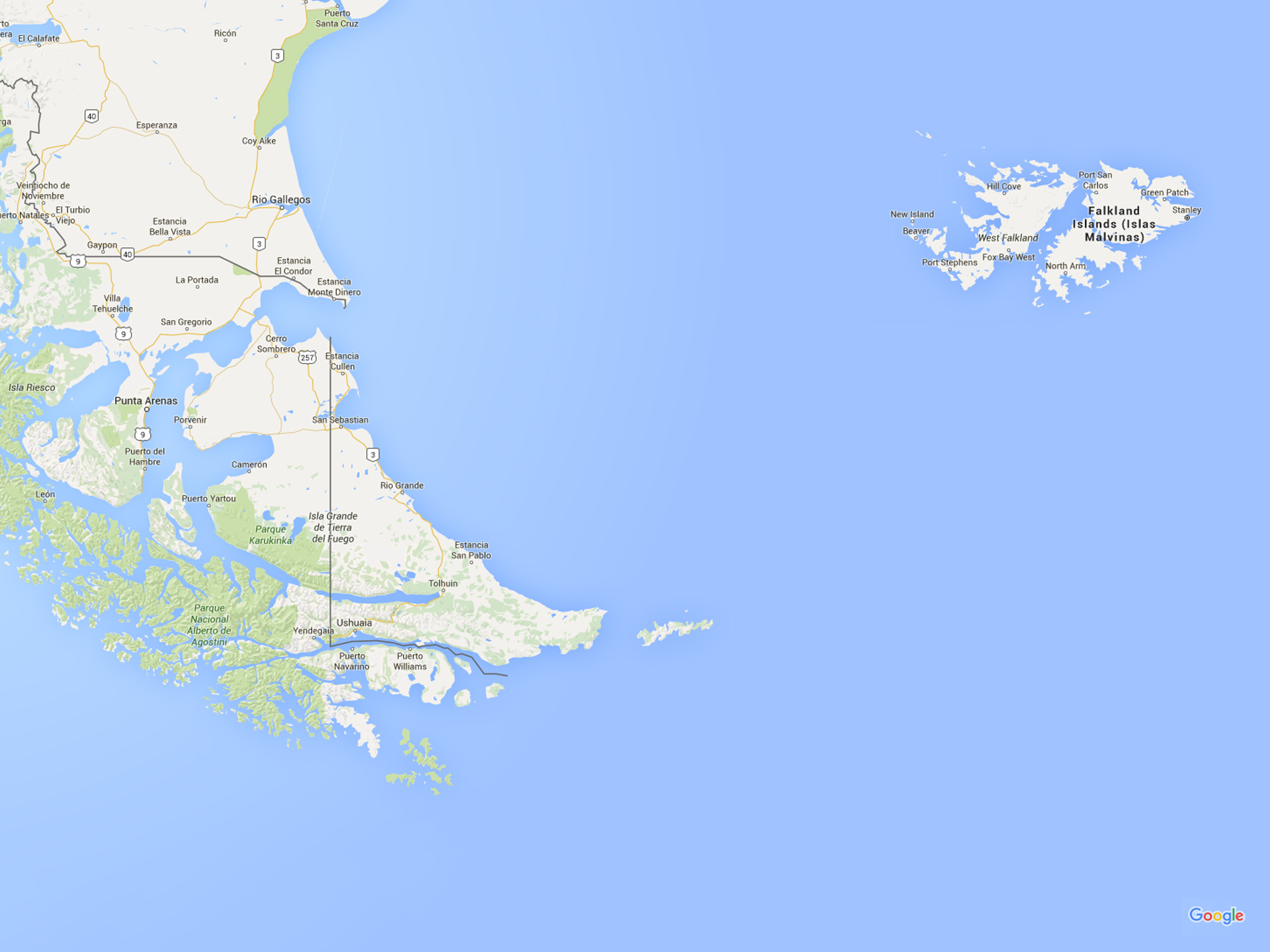 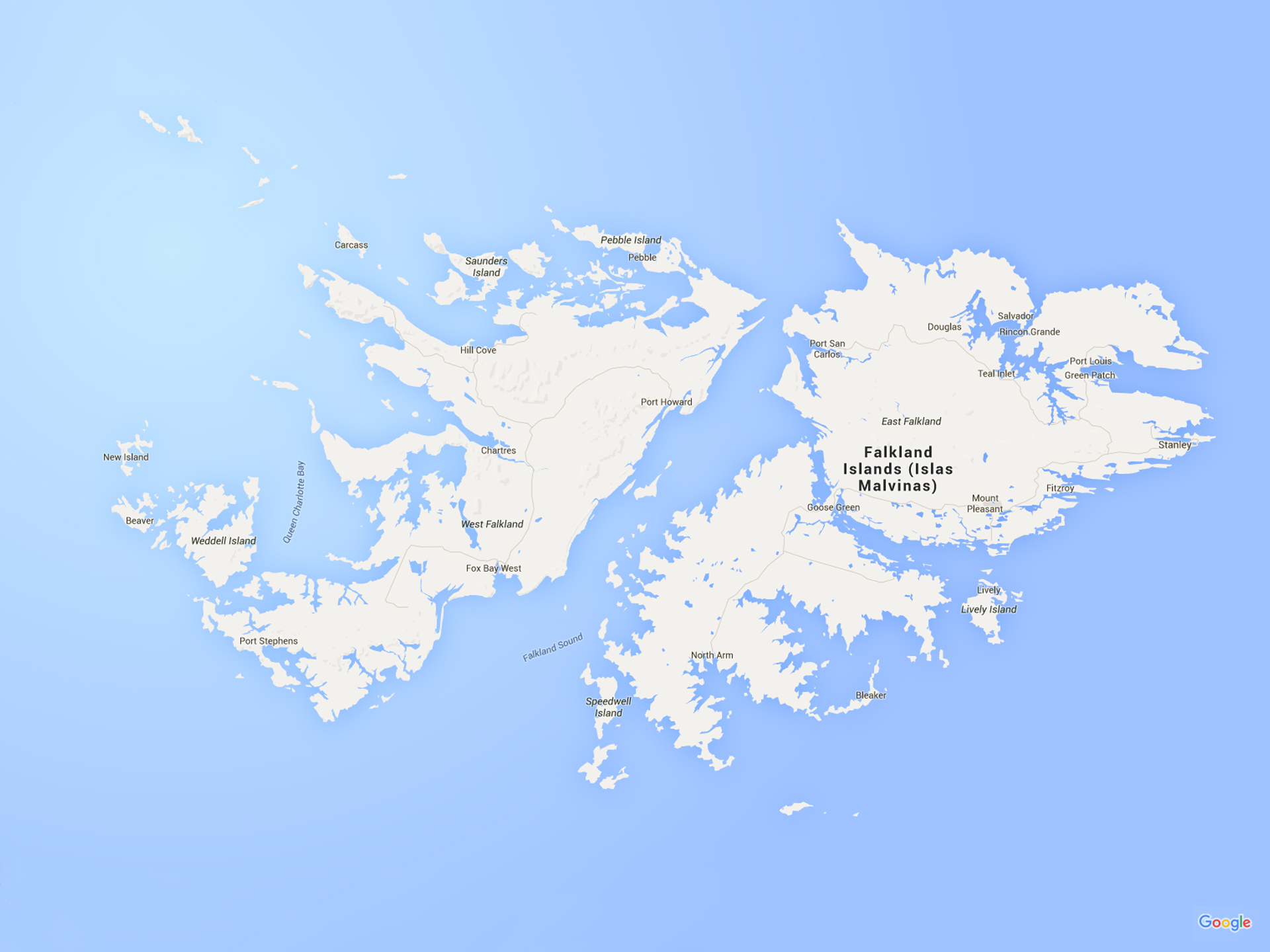 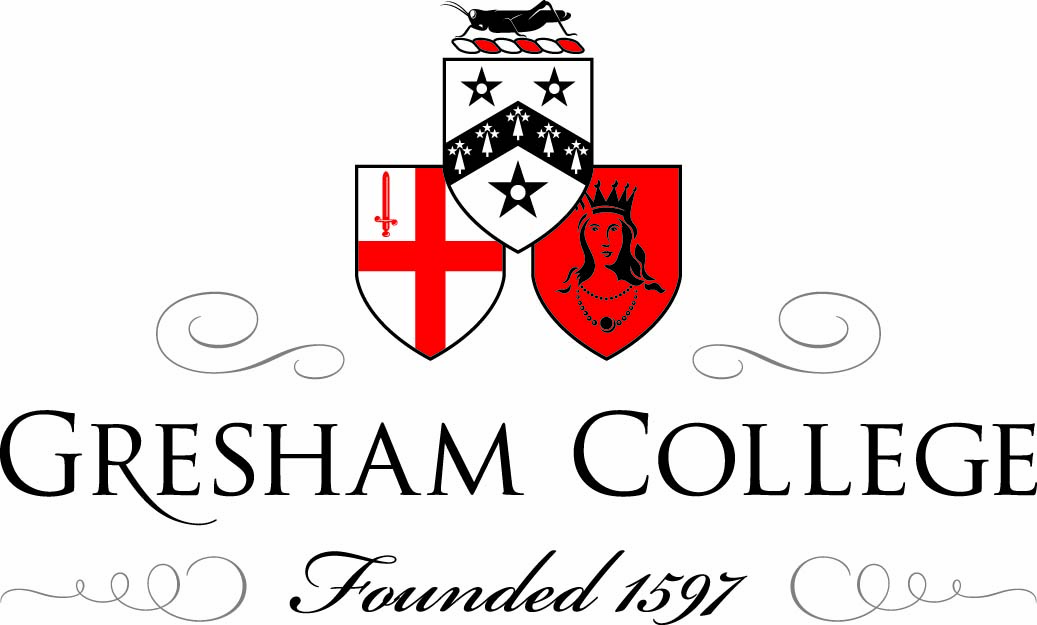 This lecture will be on theGresham College website soon:
www.gresham.ac.uk